Методические материалы
Какие требования  к соискателю работодатель в праве указывать в описании к вакансии?
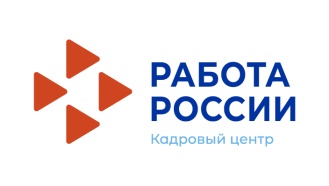 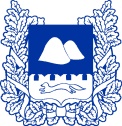 Служба занятости населения 
Курганской области
2025 год
Какие требования  к соискателю работодатель в праве указывать в описании к вакансии?
Трудовой кодекс (статья 3) и 
Федеральный закон о занятости населения в Российской Федерации (пункт 3 статьи 53) 
запрещают любую дискриминацию в сфере труда, в том числе под запретом объявления о вакансиях с дискриминационными условиями.
КоАП (статья 13.11.1.) за нарушения предусмотрен административный штраф:
гражданам –  от 0,5 до 1,5 тыс. рублей;
должностные лица –  от 3 до 5 тыс. рублей;
юридические лица – от 10 до 15 тыс. рублей.
Дискриминационные условия — это прямое или косвенное ограничение прав либо, наоборот, предоставление преимуществ в зависимости от любых обстоятельств, не связанных с деловыми качествами работника.
Также можно предъявлять претендентам на вакантную должность требования:

обязательные для заключения трудового договора в силу прямого предписания действующего законодательства;

в дополнение к типовым или типичным профессионально-квалификационным требованиям в силу специфики той или иной работы (например, владение одним или несколькими иностранными языками, способность работать на компьютере).
Под деловыми качествами работника понимается способность лица выполнять определенную трудовую функцию с учетом имеющихся у него:

профессионально-квалификационных качеств (например, наличие определенной профессии, специальности, квалификации);

личностных качеств (состояние здоровья, наличие определенного уровня образования, опыт работы по данной специальности, в данной отрасли).
Какие требования  к соискателю работодатель в праве указывать в описании к вакансии?
Какие требования  к соискателю работодатель в праве указывать в описании к вакансии?
Какие требования  к соискателю работодатель в праве указывать в описании к вакансии?